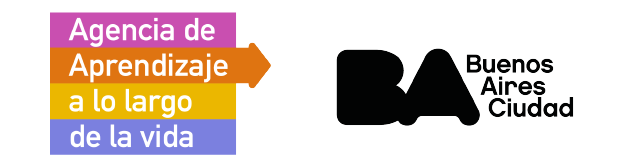 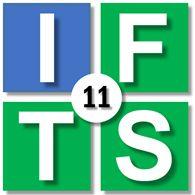 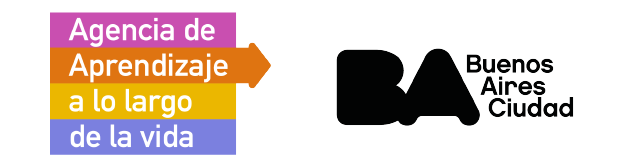 PRIMER CUATRIMESTRE 2024
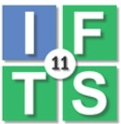 AGENDA
¿QUIÉNES SOMOS?
CARRERAS
CURSADAS
A TENER EN CUENTA
¿DÓNDE NOS ENCONTRAS?
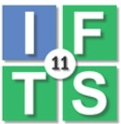 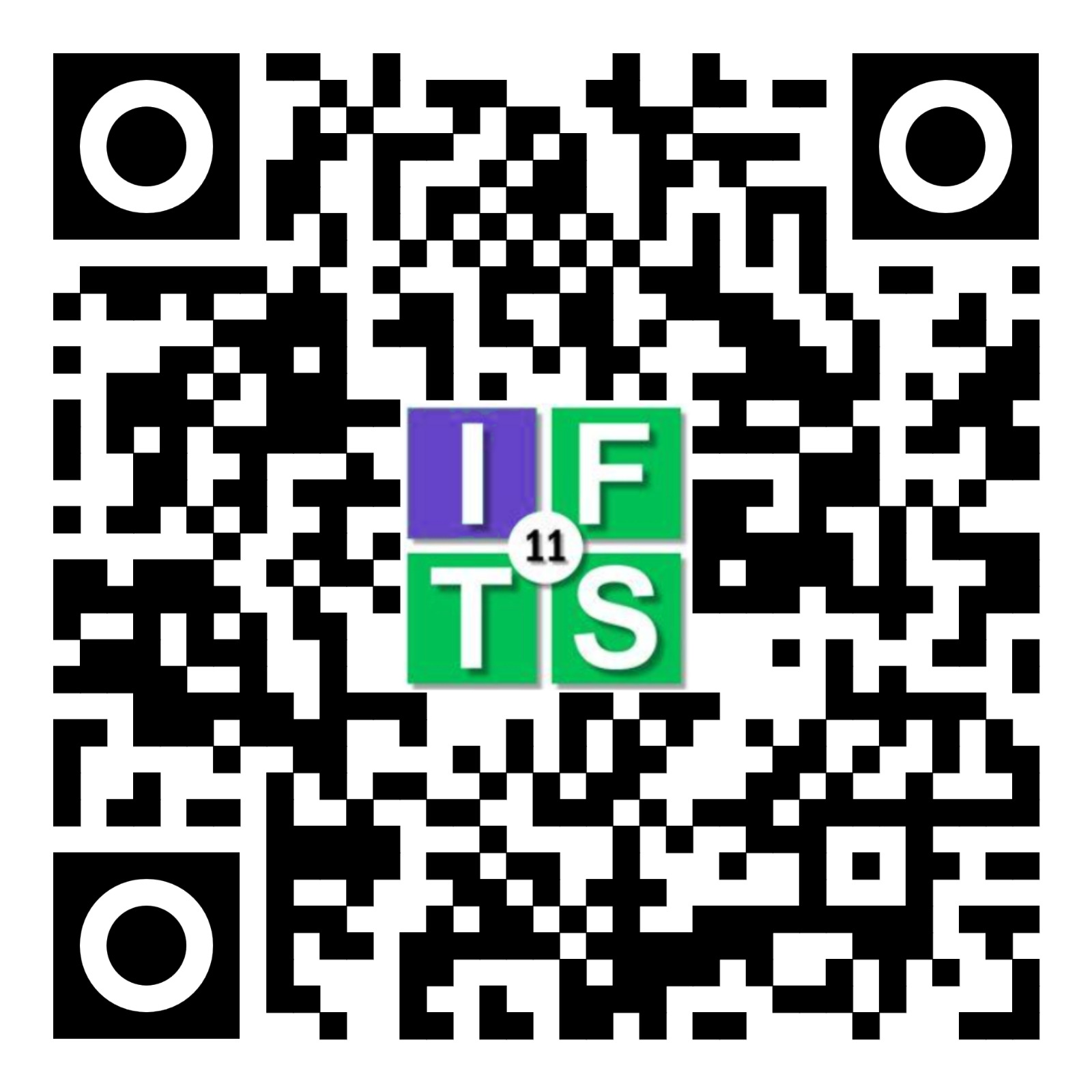 ESCANEAR - PRESTAR ATENCIÓN
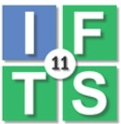 ¿Quienes somos?
NUESTRO EQUIPO
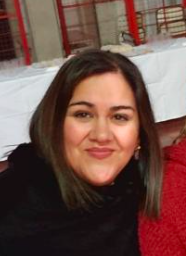 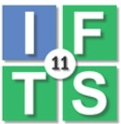 RECTORA
Ing. Sandra Rodríguez
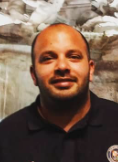 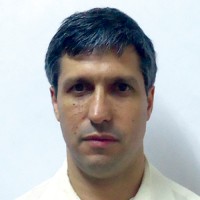 SEC. ACADÉMICO
Ing. Pablo Avellaneda
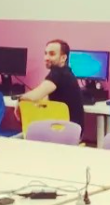 SEC. ADMINISTRATIVO
Maximiliano Tejeda
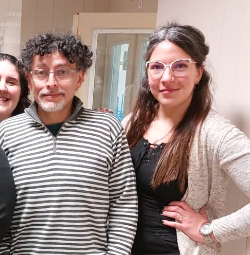 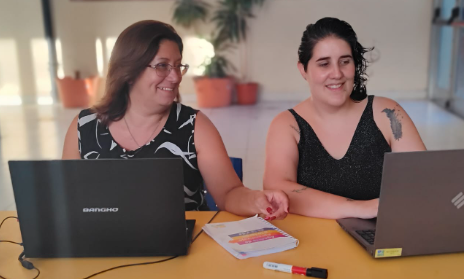 TUTORACdra. Analía Gambacorta
ASESORA PEDAGÓGICALic. Cinthia Cossio
JEFES DE TRABAJOS PRÁCTICOSLic. Eduardo TeránLic. Mariana Delfino
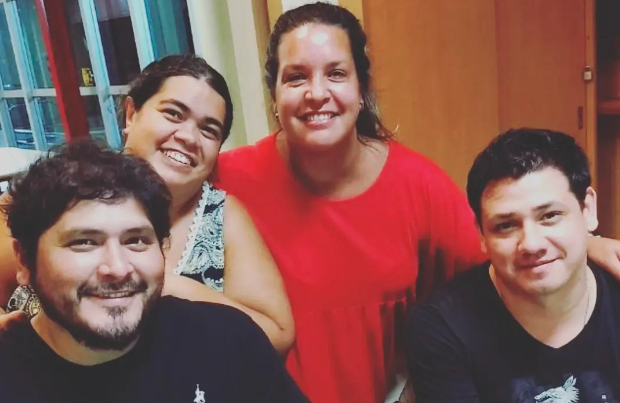 BEDELES
Gastón MedranoPaola BoriaMarcela TejedaGonzalo Human
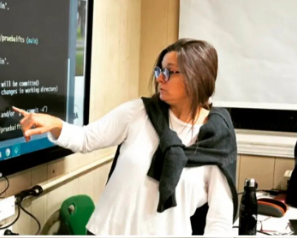 AYUDANTES DE TRABAJOS PRÁCTICOSATP – Macarena TejedaATP – Emiliano De Vuono
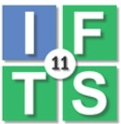 Carreras
Carreras
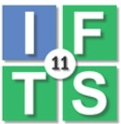 Aborda la informática desde diferentes aspectos.
Propone un enfoque amplio, donde los ejes principales son el análisis y la gestión, sumando conceptos de desarrollo.
24 materias - 5 cuatrimestres
T.S.A.S.
Está orientada a la producción de soluciones de software.
Comprende su diseño, construcción y verificación.
23 materias - 5 cuatrimestres
T.S.D.S.
Orientada al desarrollo de herramientas que potencian el análisis de datos mediante la inteligencia artificial. 
Apunta a la integración de producción, ciencia y tecnología.
19 materias - 5 cuatrimestres
C.D.e I.A
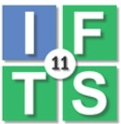 Cursadas
Cursadas
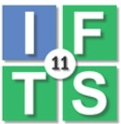 Clases Presenciales
Zavaleta 204
Según CRONOGRAMA
Clases Virtuales
Google Meet
HORARIO
TIPs MEET
Link siempre es el mismo para cada materia
NO USAR apodos. Ingresar con nombre y apellido
Poner foto actualizada.
Tener siempre disponible el micrófono para participar.
Silenciar el micrófono cuando no estás participando.
De Lunes a Viernes
de 18,30 a 22,30 hs.
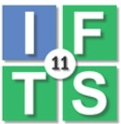 Aulas Virtuales
Aulas Virtuales
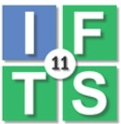 Telegram
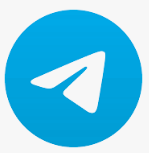 Google Meet
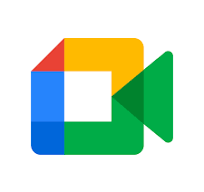 Aulas Virtuales 
https://aulasvirtuales.bue.edu.ar/
Cronograma
(Fechas de clases y exámenes)
Foro de consultas
Material de estudio
Programa (temas)
Acceso: con el usuario y clave con el que realizaron el curso de preingreso.
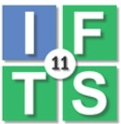 A tener en cuenta
A tener en cuenta
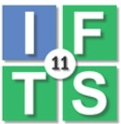 Se tomará clase a clase. 
Presentismo obligatorio 75%.
Asistencia
Base de Datos
Técnicas de Programación
Lógica Computacional
Elemento de Análisis Matemático
Materias 1er Tramo
Materias aprobadas en otras instituciones, certificadas con documentación.
Equivalencias
Se habilitará una mesa especial para cada materia del 1er tramo. Fechas a definir
Acreditación de Saberes
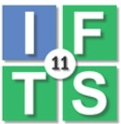 ¿Necesitás Ayuda?
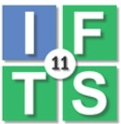 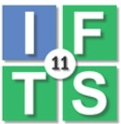 HAY EQUIPO!
Docentes
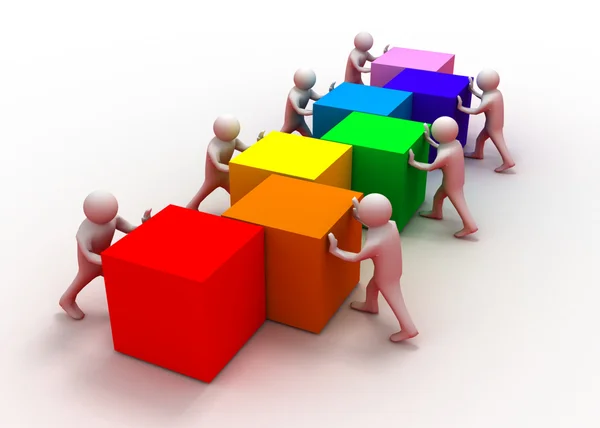 ATPs/JTPs
Bedeles
A. Pedagógica
Tutora
Equipo de Conducción
y…VOS
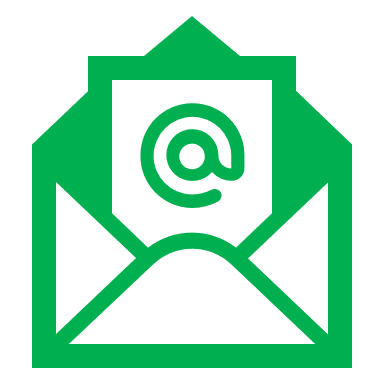 Correos Importantes
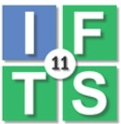 Equipo directivo
ifts11@gmail.com
Sandra y Pablo
Bedelía
bedelia.ifts11@gmail.com
Pao, Gastón, Gonza y Marce
JTP y ATP
ifts11.atp@gmail.com
Maca, Emi, Marian y Eduardo
Tutoría
ifts11.tutoria@gmail.com
Analía y Cinthia
BECAS
Ifts11.becas@gmail.com
Analía
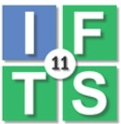 TIPS
TIPS
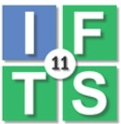 Prestá atención.
Tomá notas.
Participá en clases.
Hacé los ejercicios propuestos en clase y en las guías.
Armá grupos de estudio.
Repasá lo visto en la clase anterior.
Sumate a los grupos de Telegram.
Consultá tus dudas:
Al docente
A tus compañeros.
A los JPTs/ATPs.
A cualquier docente del IFTS 11.
A los Directivos.
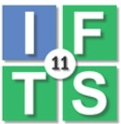 ¿Dónde nos encontrás?
¿Dónde nos encontrás?
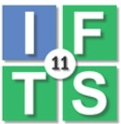 De lunes a viernes de 18:30 a 22:30 hs.
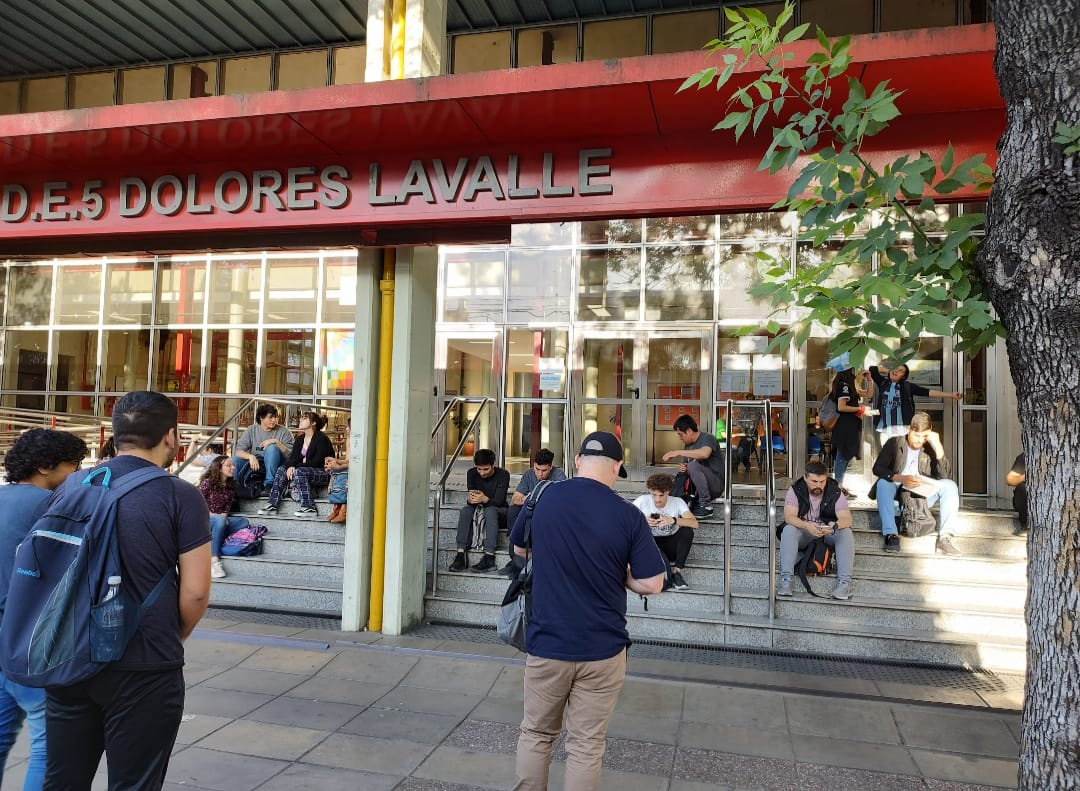 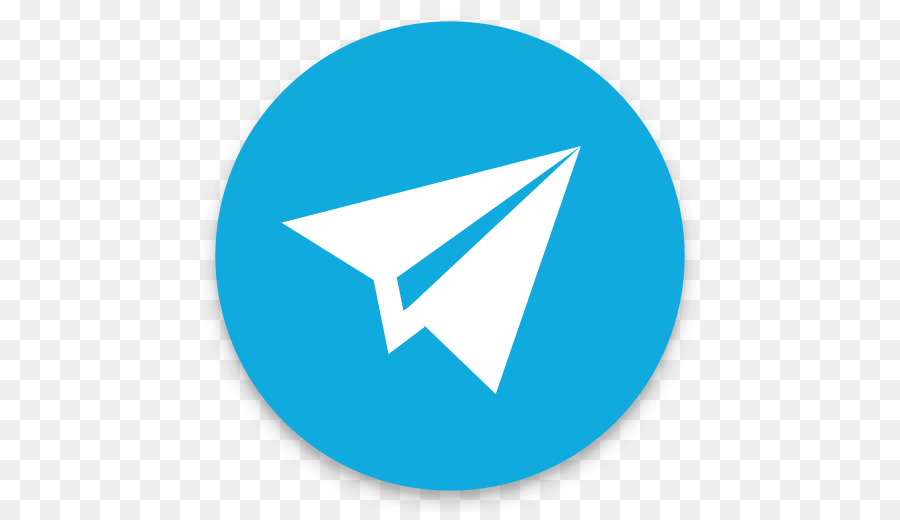 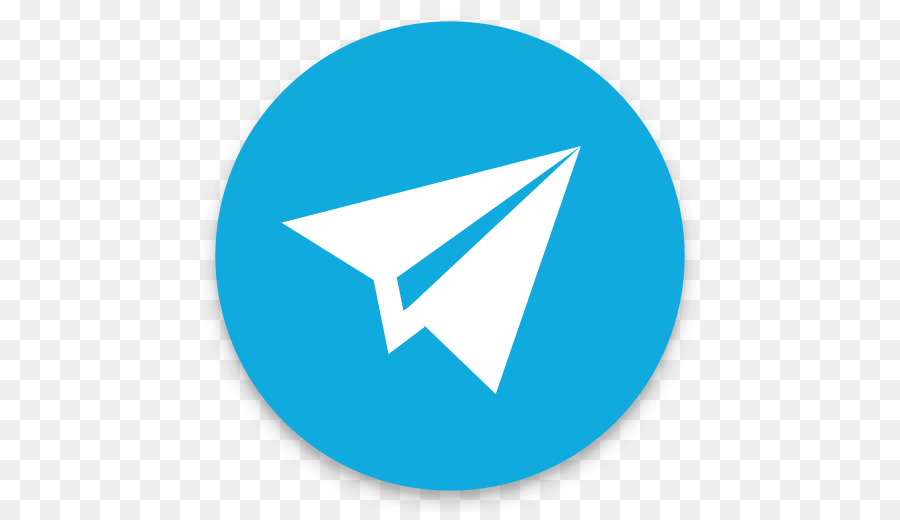 Bedelia IFTS 11 - Análisis de Sistemas
AS - JTP/ATPs
Bedelia IFTS 11 - Desarrollo de Software
DS - JTP/ATPs
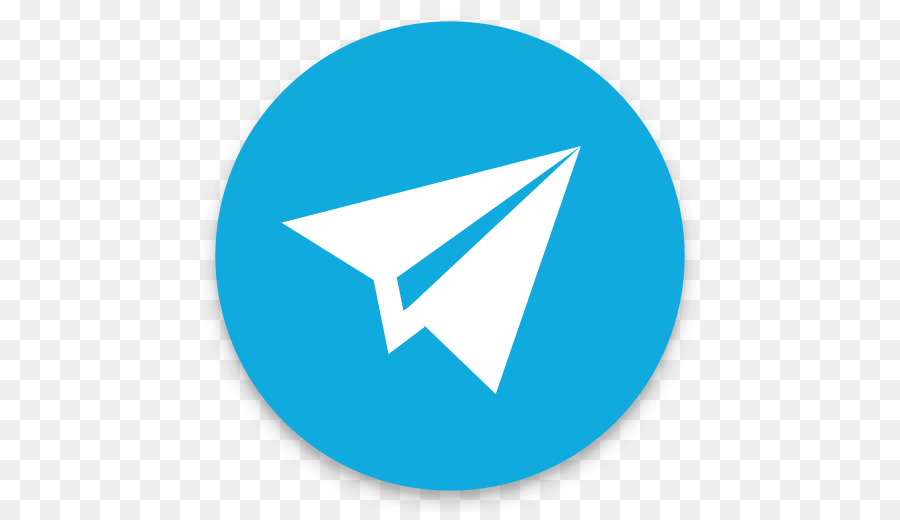 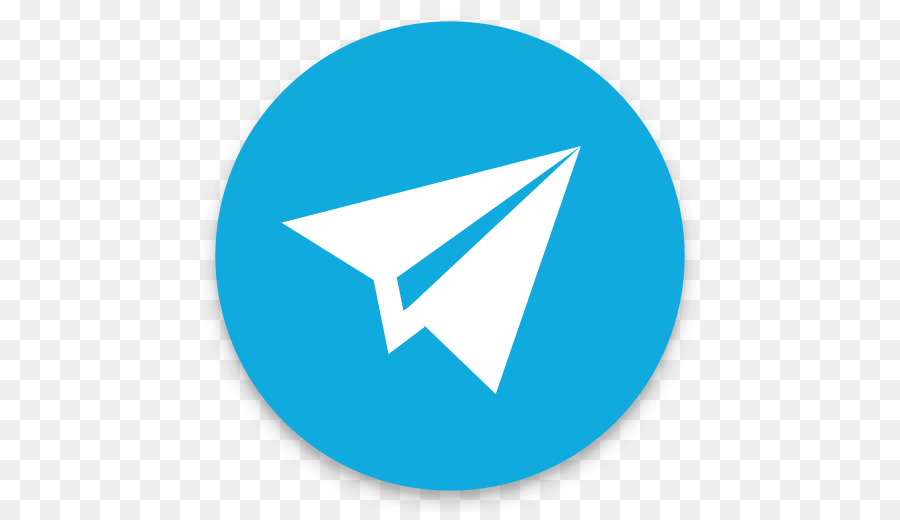 Bedelia IFTS 11 - Ciencia de Datos e Inteligencia Artificial (CDeIA)
CDeIA - JTP/ATPs
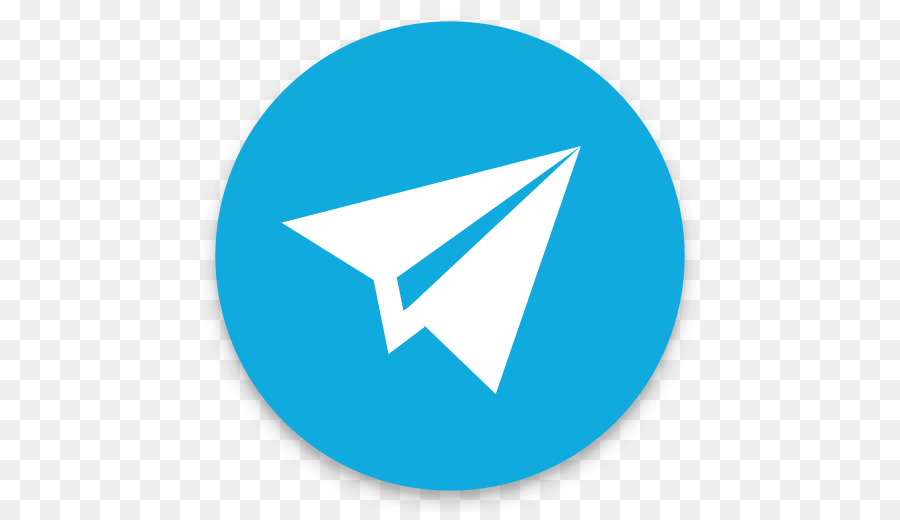 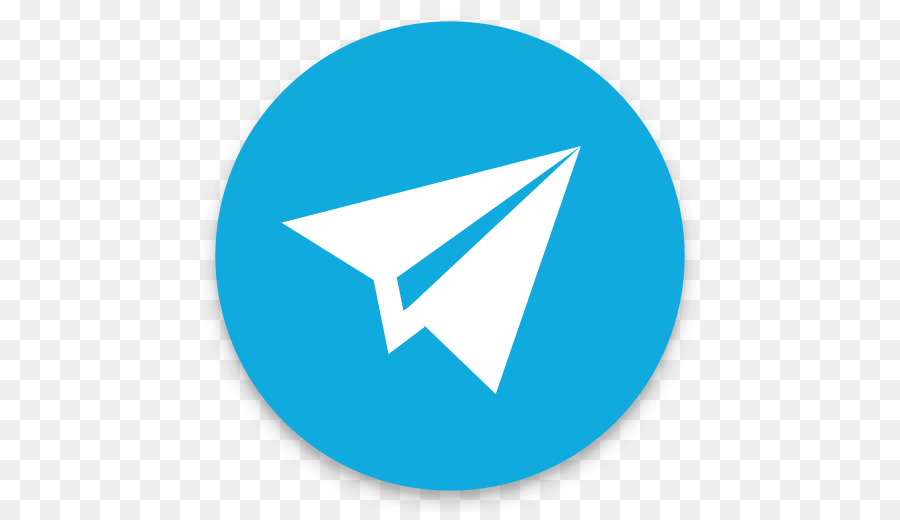 ¿Dónde nos encontrás?
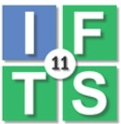 NUESTRA PÁGINA WEB
NUESTRAS REDES
http://www.ifts11.com
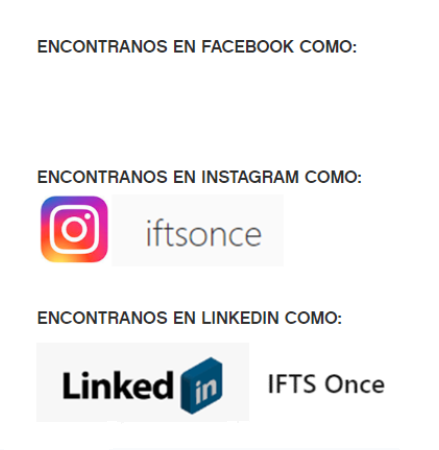 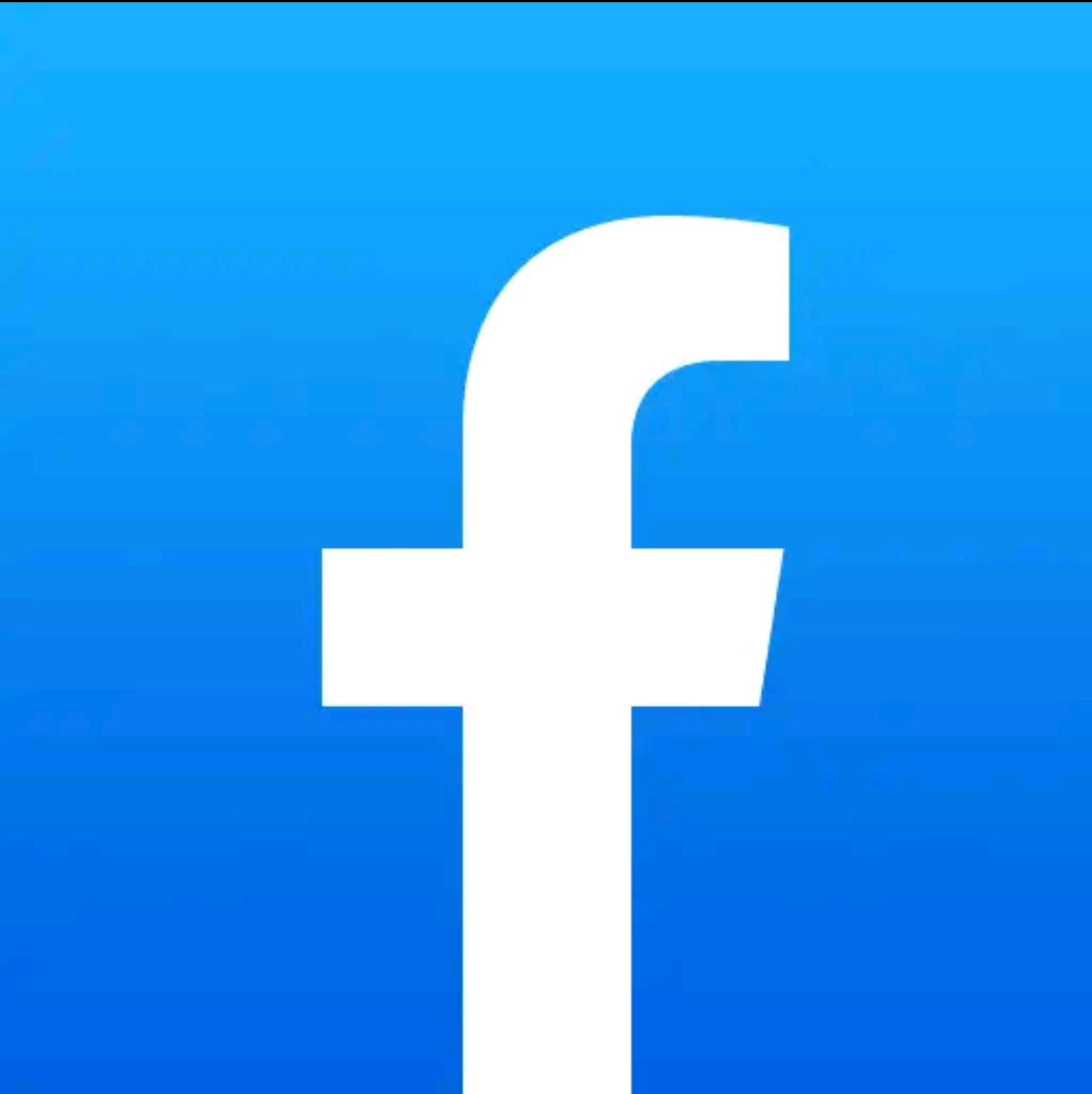 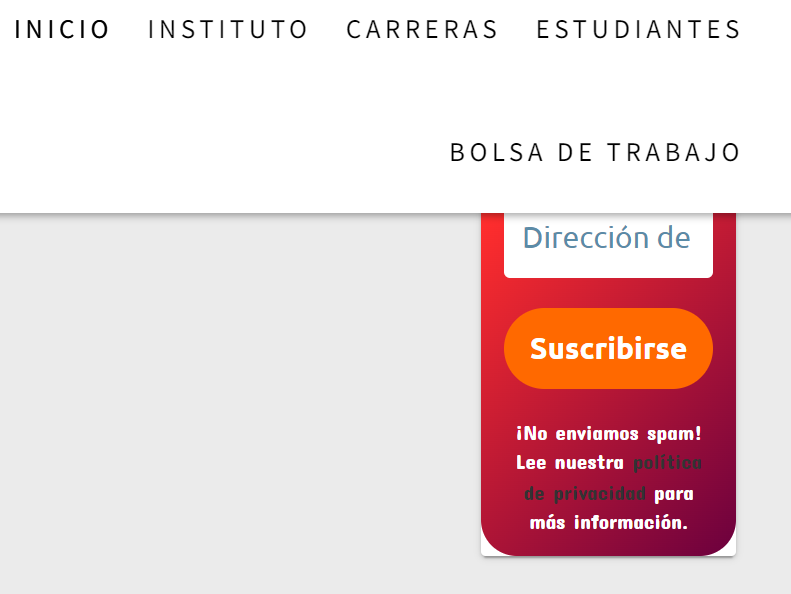 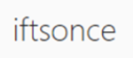 ¡SUSCRIBITE!
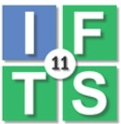 ¡NOS ESCUCHAMOS!
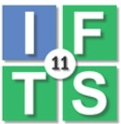 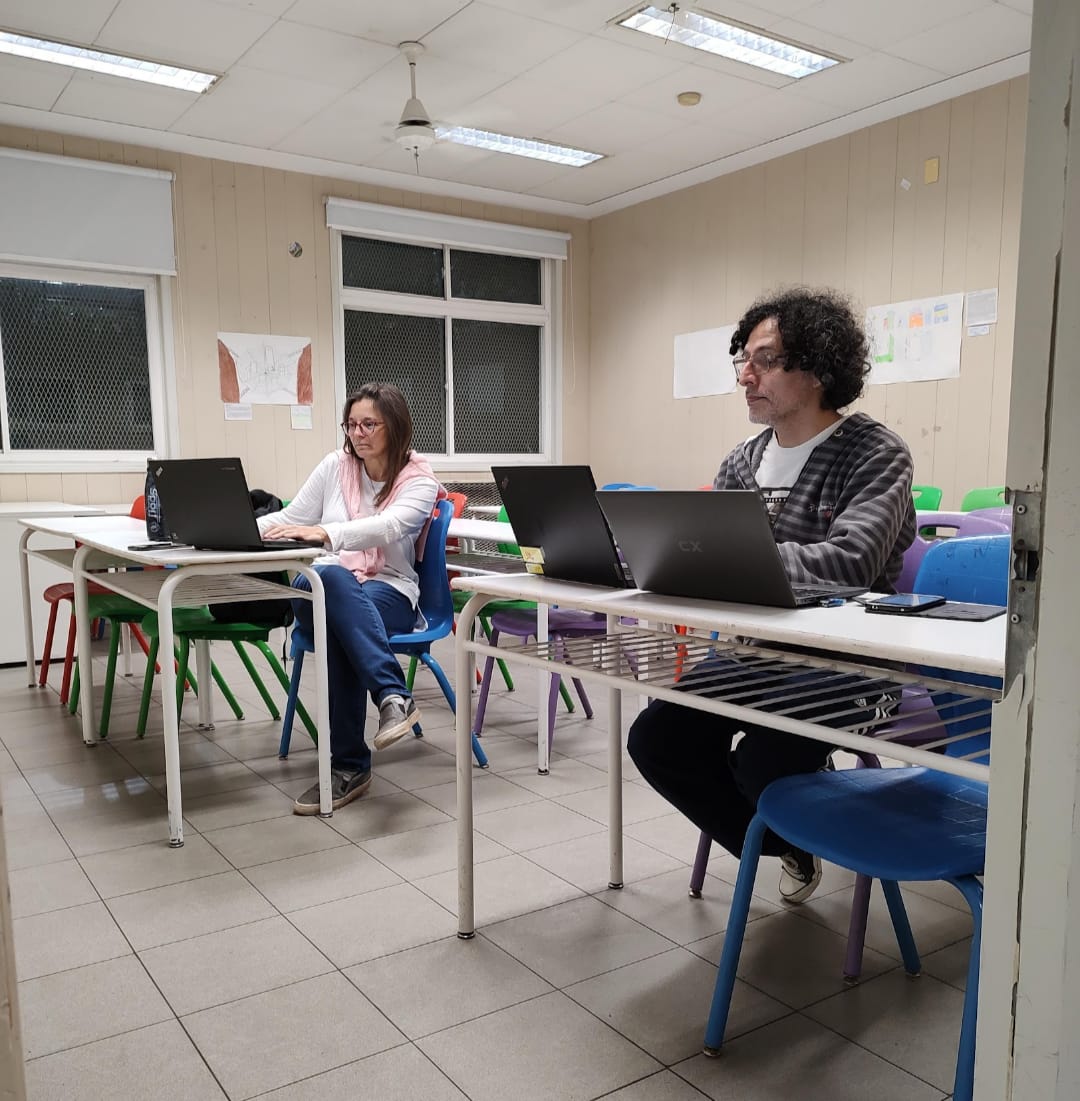 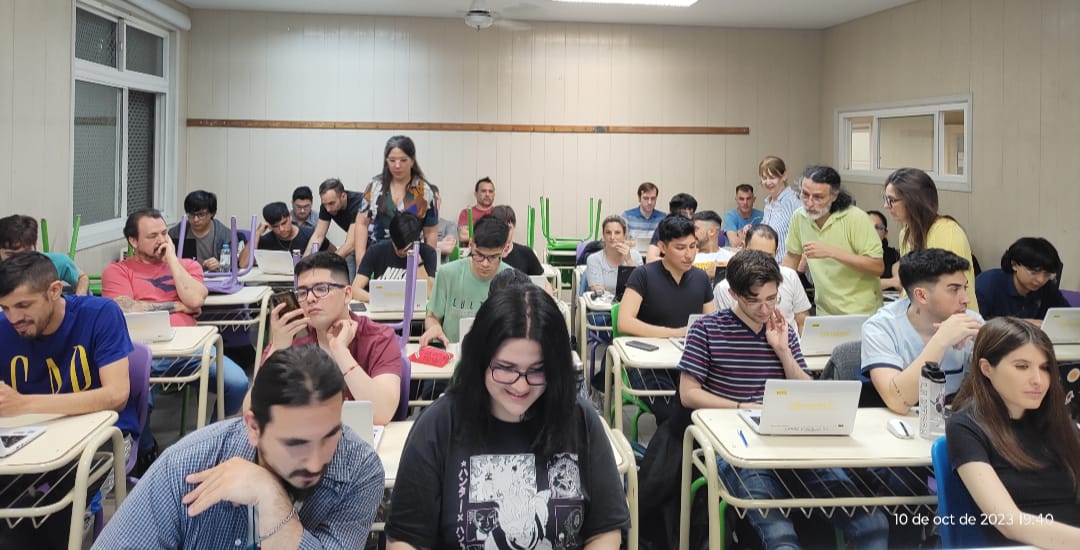